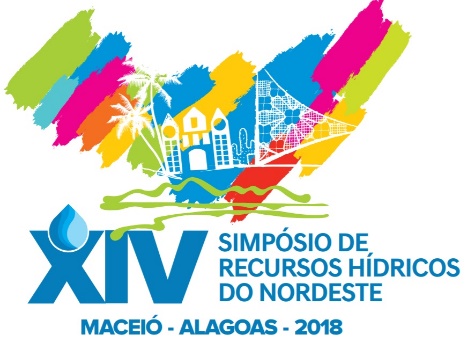 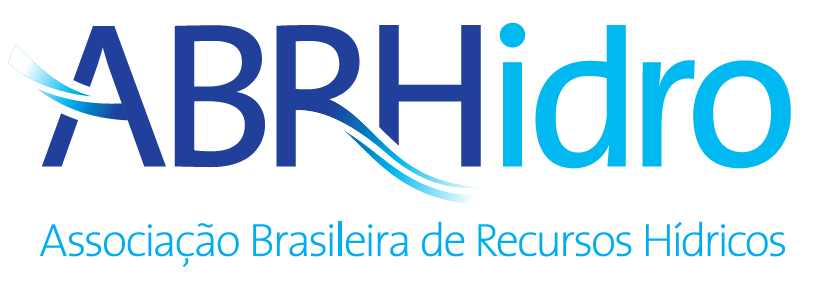 CÓDIGO E TÍTULO DO TRABALHO
Nome do Autor Principal 
Nomes dos demais AutoresInstituição ou endereço para contato
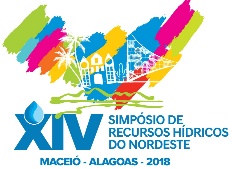 OBJETIVO
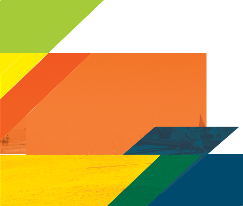 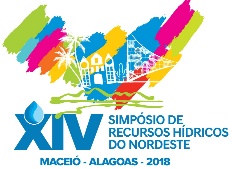 METODOLOGIA
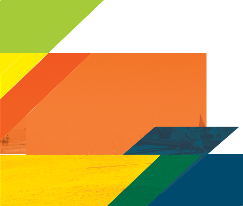 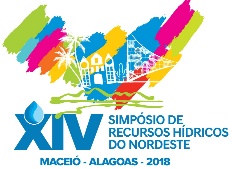 PRINCIPAIS RESULTADOS
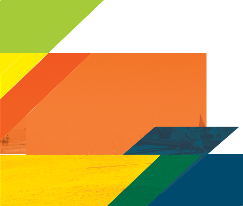 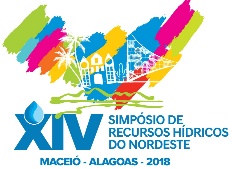 PRINCIPAIS CONCLUSÕES
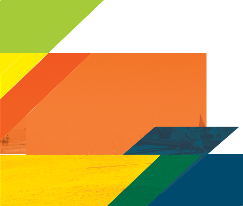